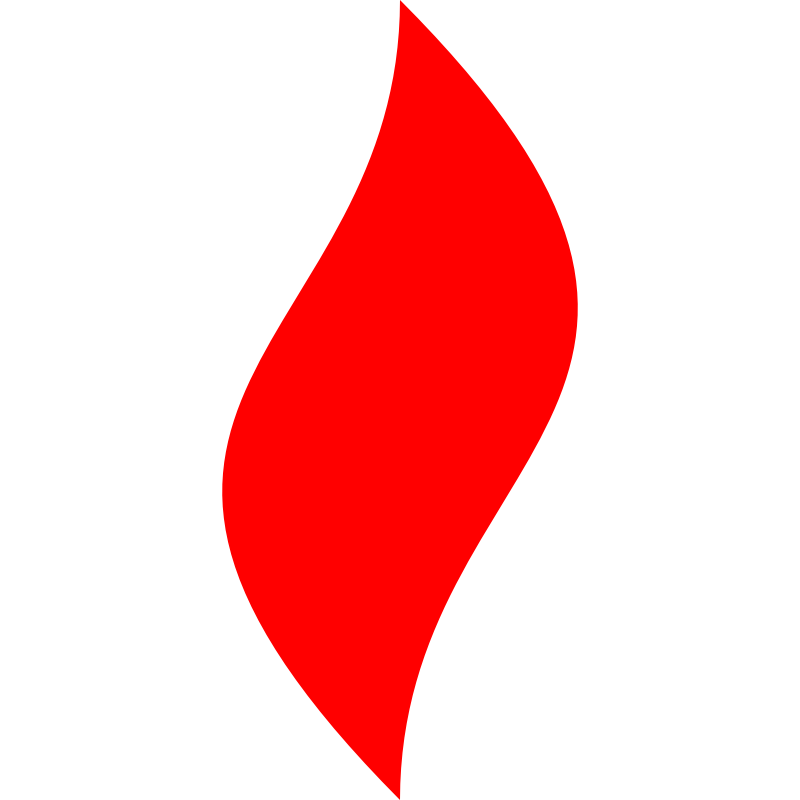 点燃
品牌私域运营中心
碧翠园异业合作社群复盘
   部门：项目一组   
姓名：林关月
花名：冰轮
最专业的品牌私域运营服务商
帮你管理最有价值的用户资产
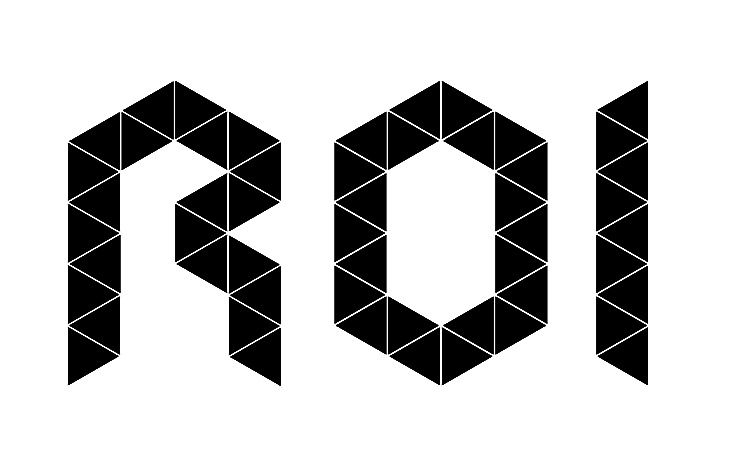 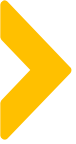 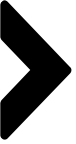 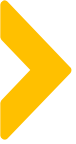 目录
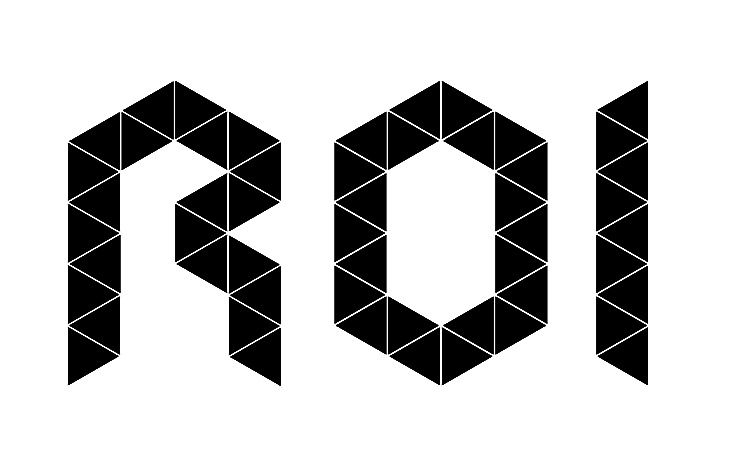 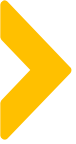 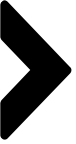 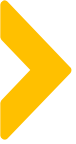 案例目标
此点核心回答：当初做此案例的目标是什么？要清晰具体。
测试社群对异业产品接受度，增加社群转化
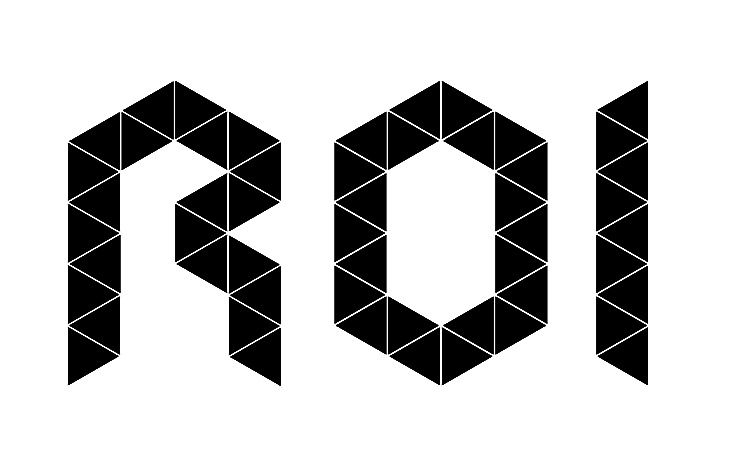 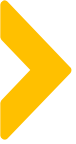 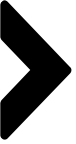 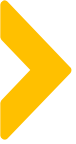 案例关键词
价格
内容
选品
售后
流程
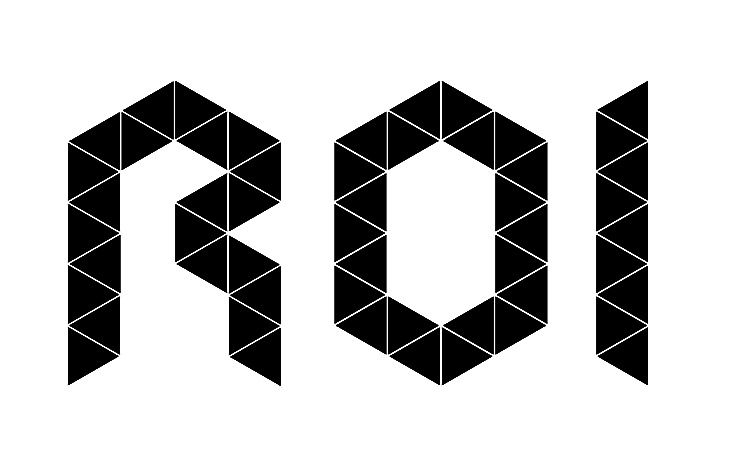 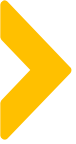 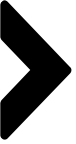 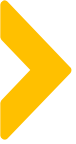 案例概述
第一场内衣销售10件，销售额1212
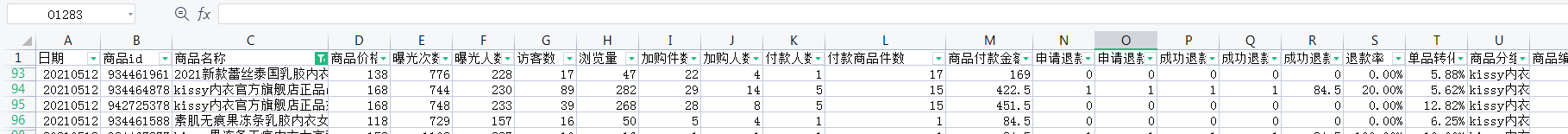 第二场银饰销售49件，销售额1233
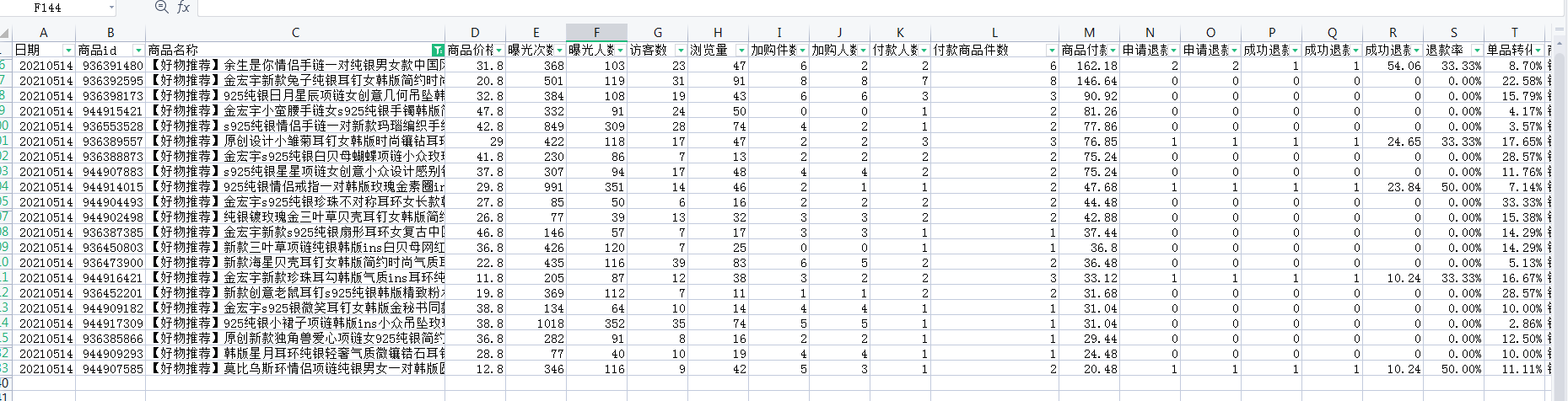 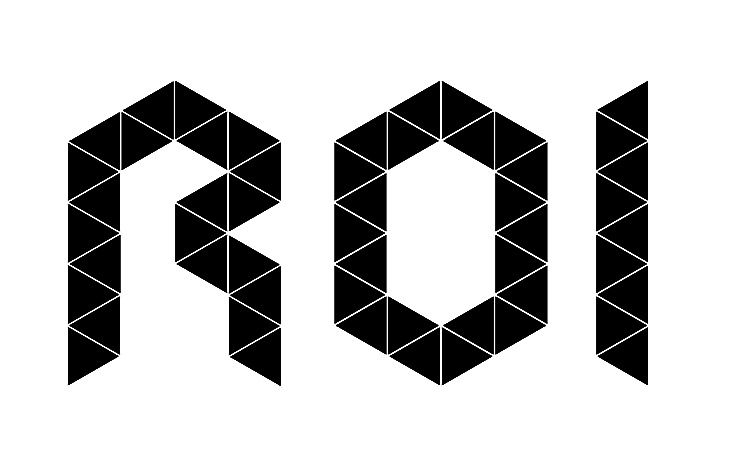 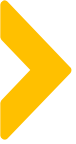 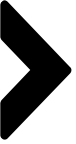 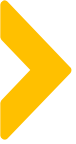 案例概述
第三场香水销售13件，销售额1152
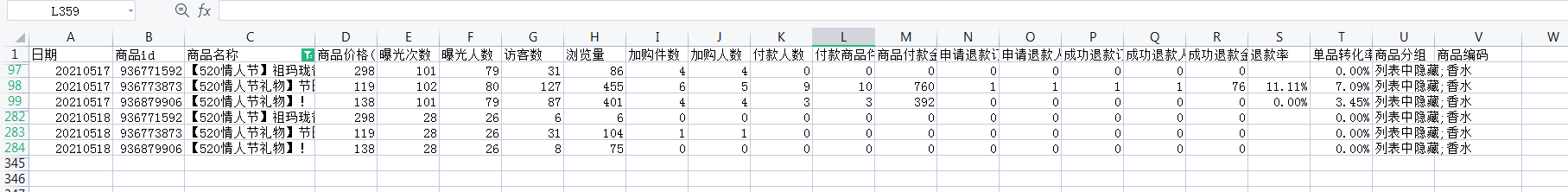 第四场手表销售0件，销售额0
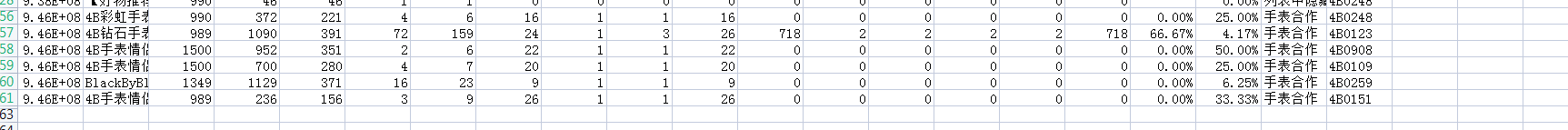 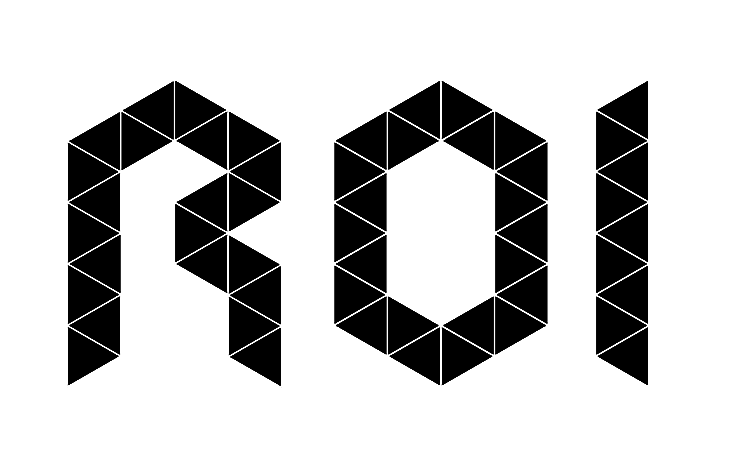 案例中待优化点及改善方案
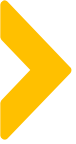 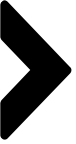 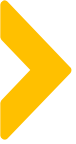 选品
定价
执行
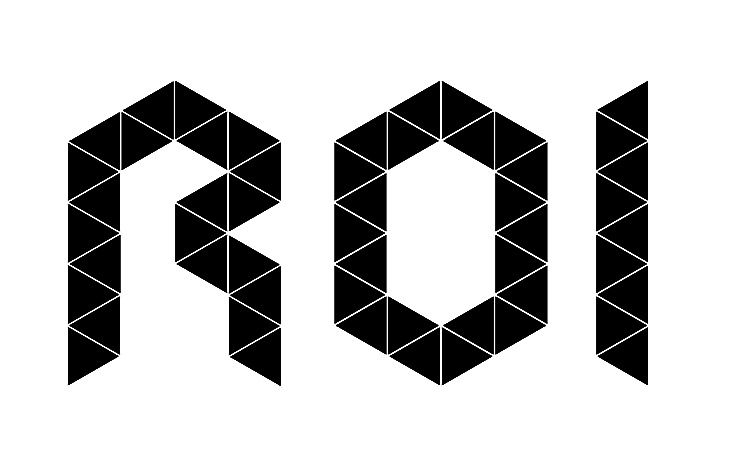 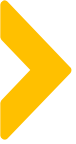 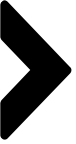 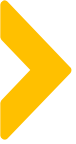 异业选品方向确认及调整
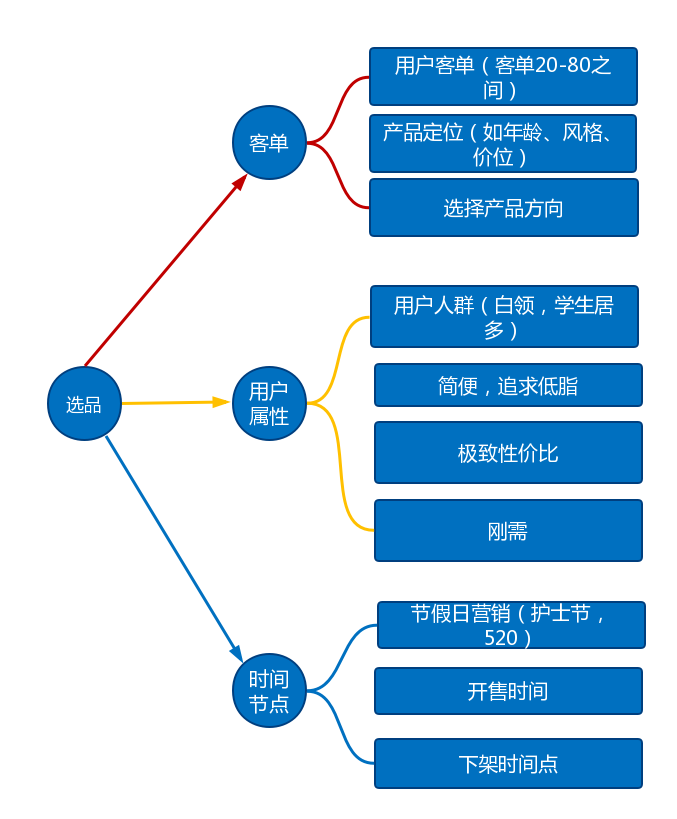 高客单
低客单
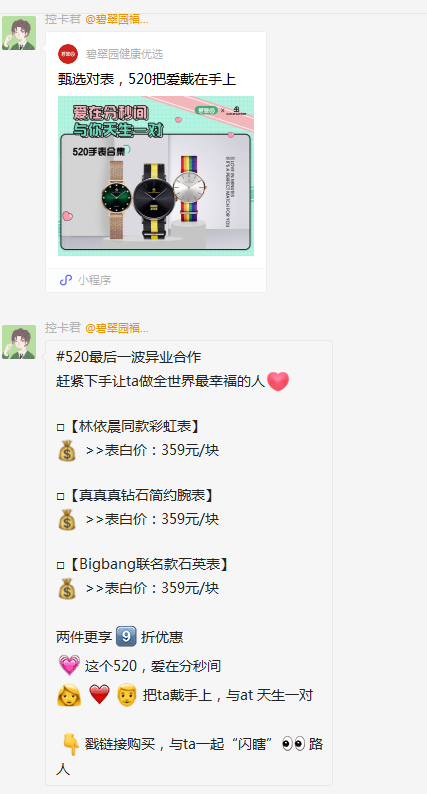 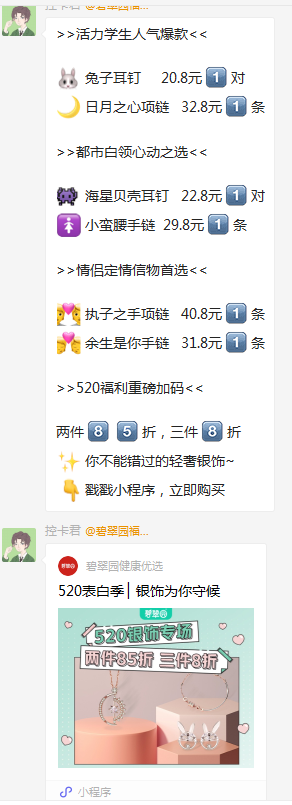 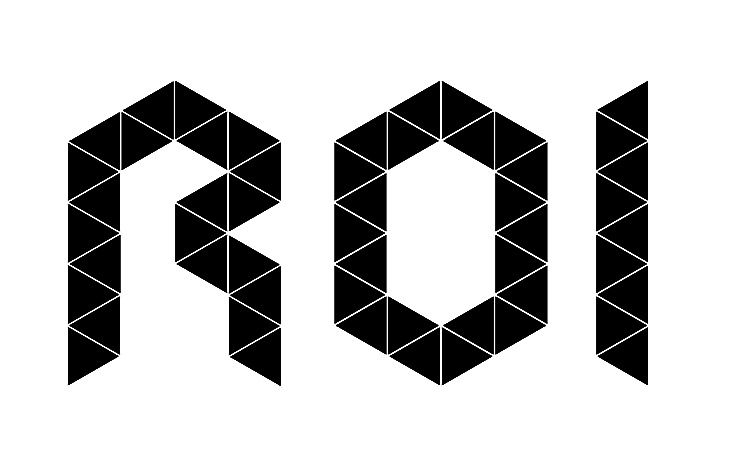 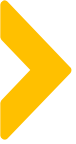 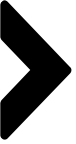 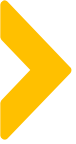 异业选品定价差距
主打款客单差距大
主打款客单差距小
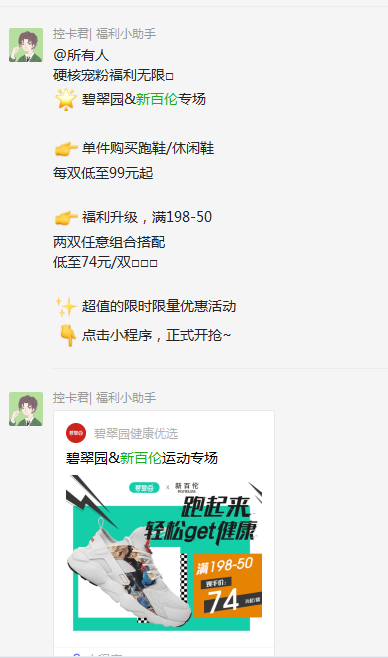 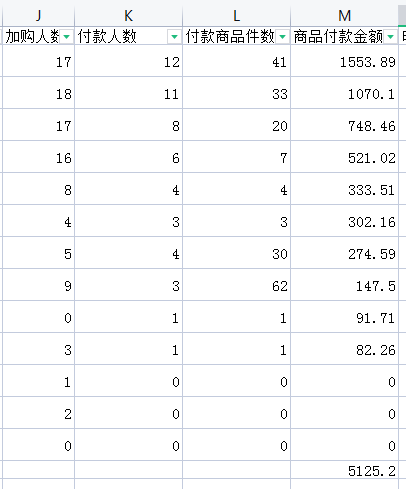 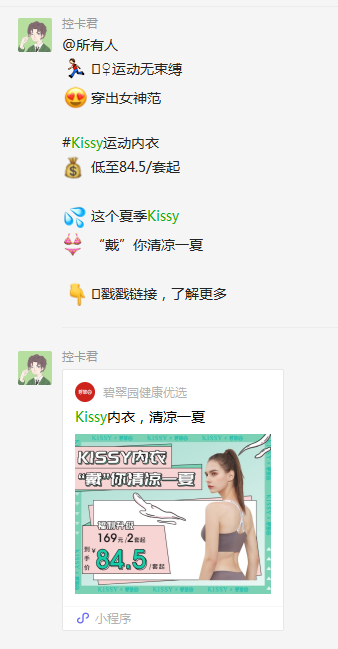 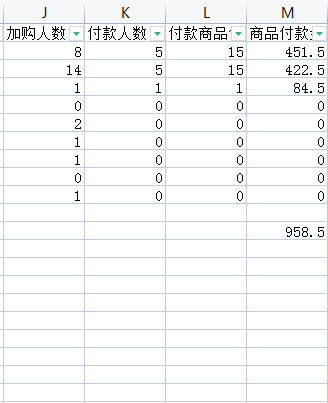 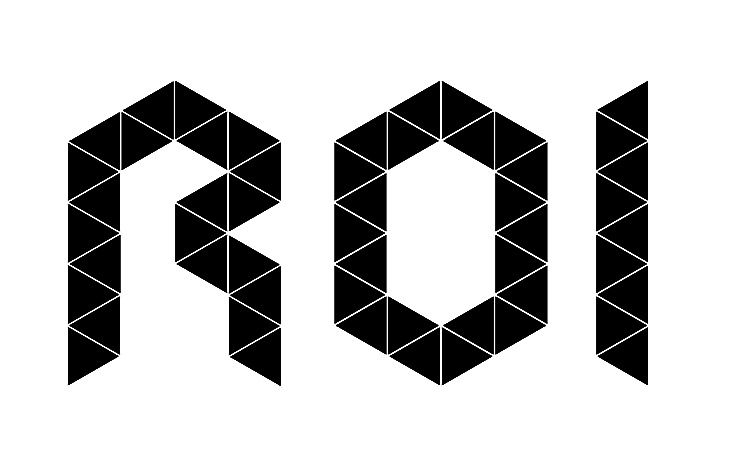 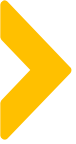 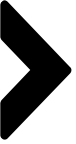 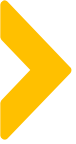 异业合作内容执行--预热
碧翠园（带出活动品，无时间强调）
完美日记（cue出产品：5W原则）
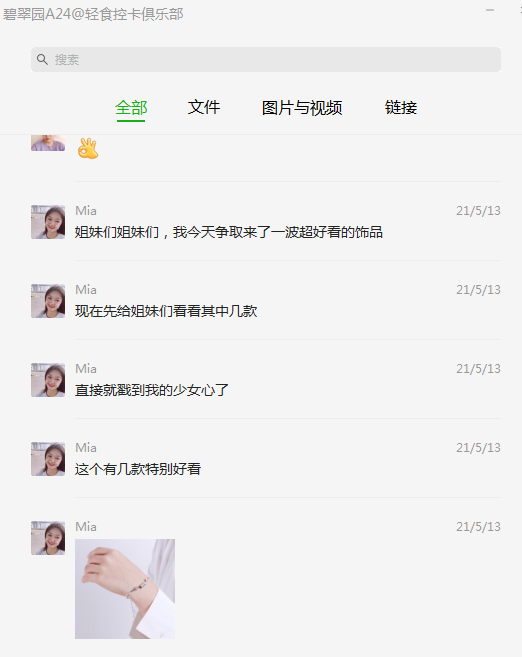 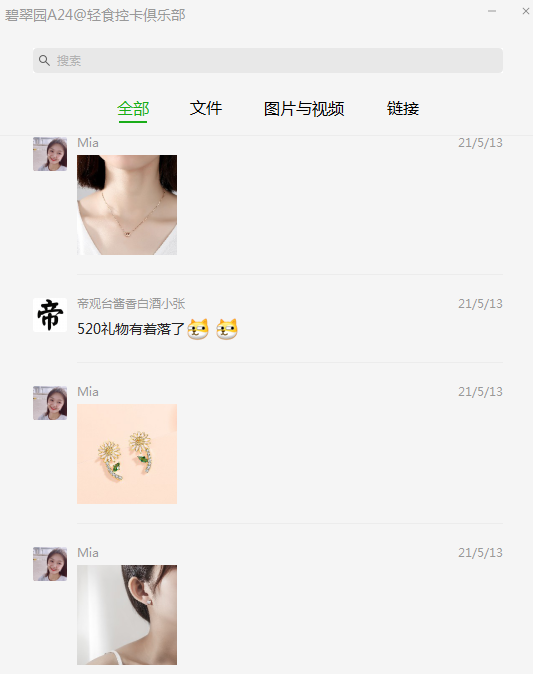 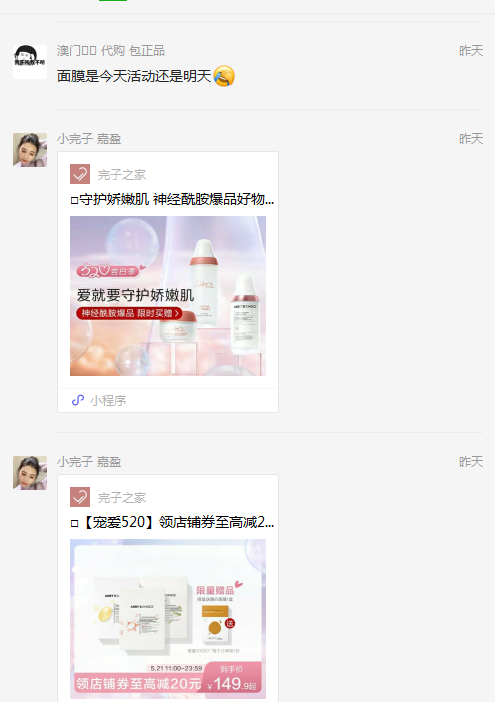 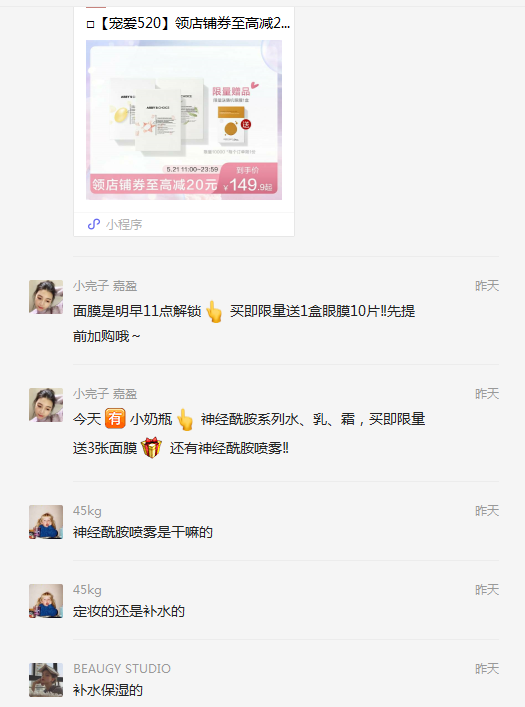 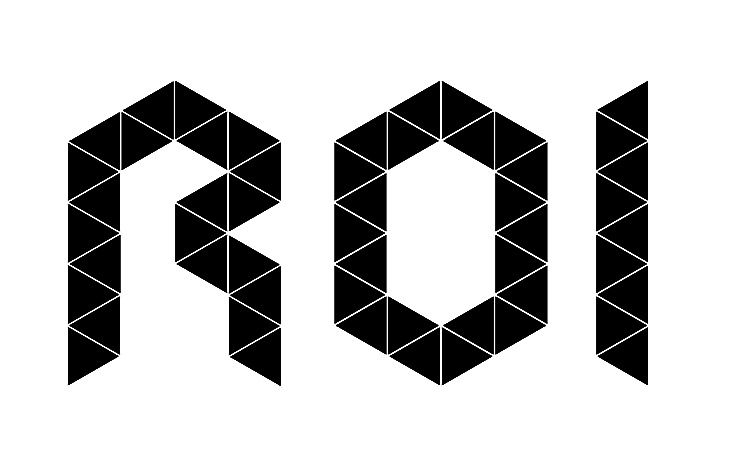 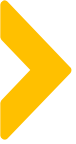 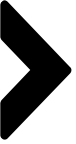 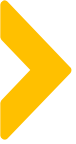 异业合作内容执行--预热
碧翠园（无价格，无搭配）
完美日记（5W法则cue痛点）
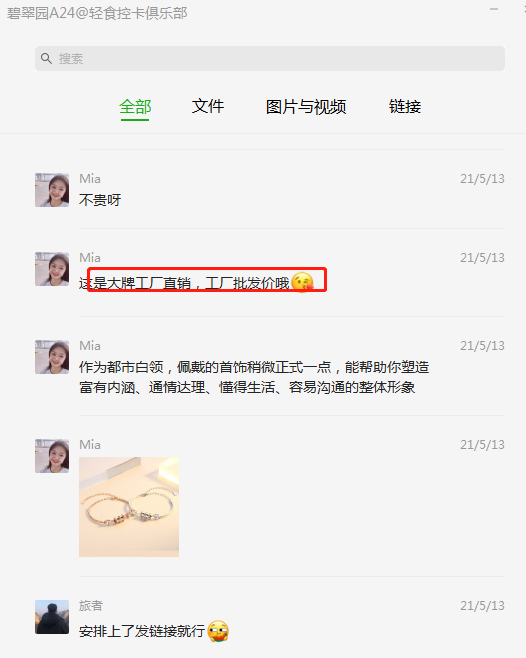 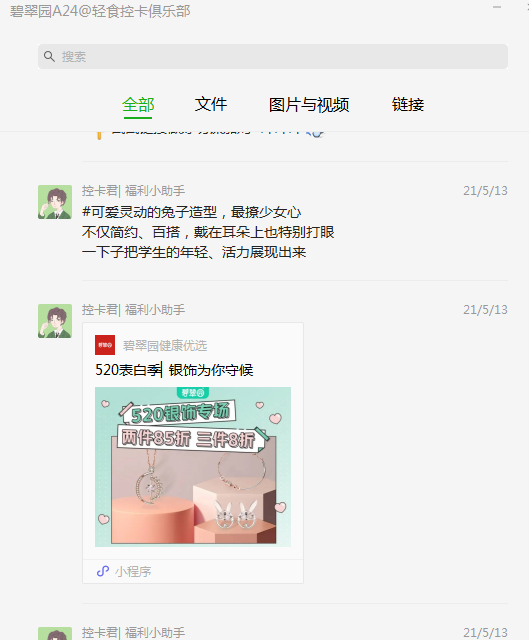 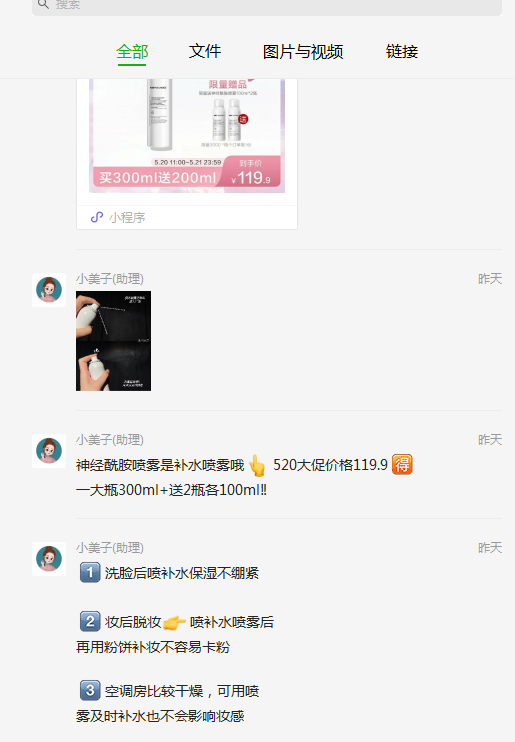 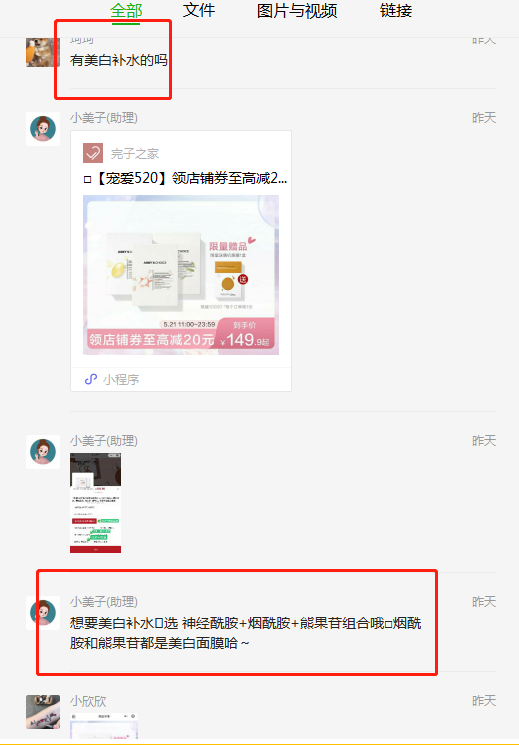 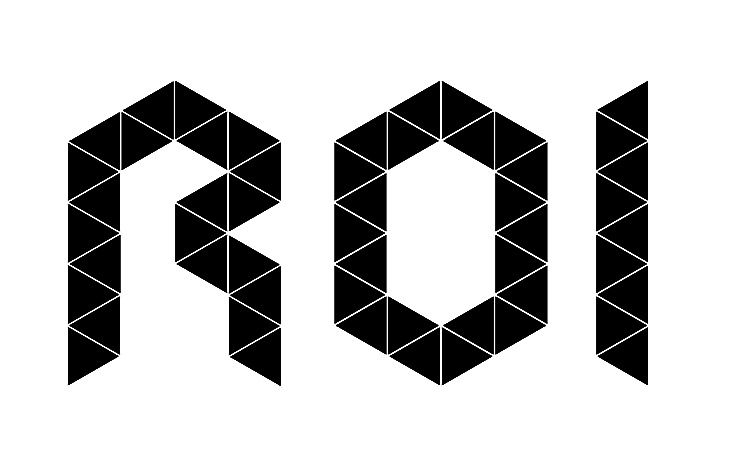 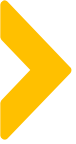 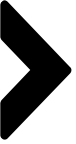 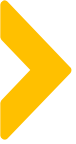 异业合作内容执行--预热
碧翠园
完美日记（回归终点）
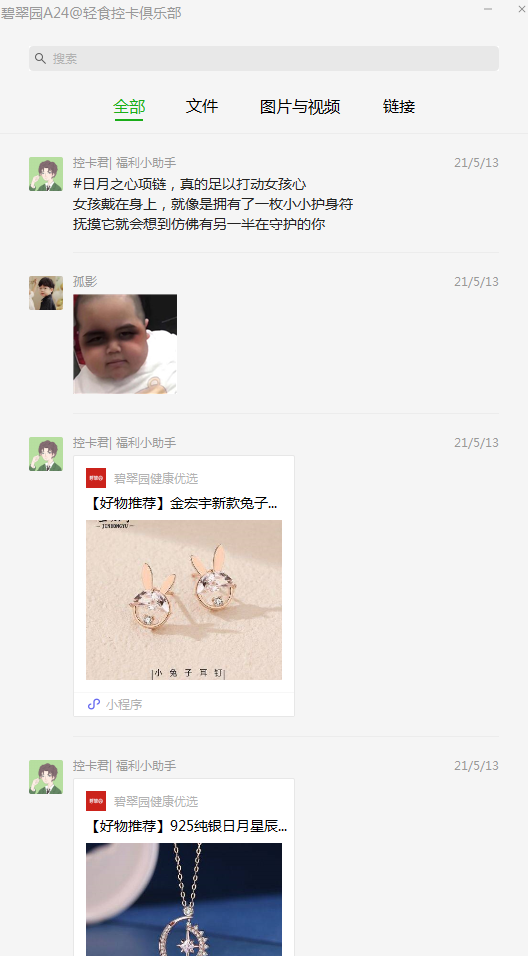 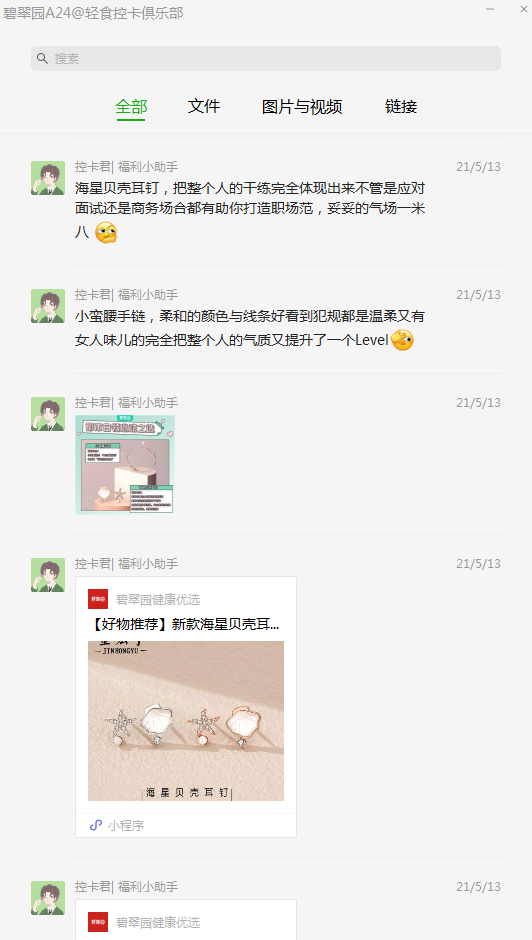 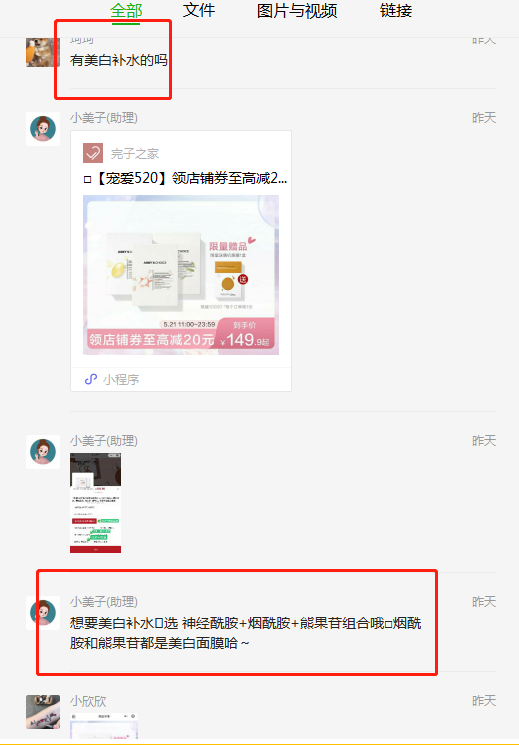 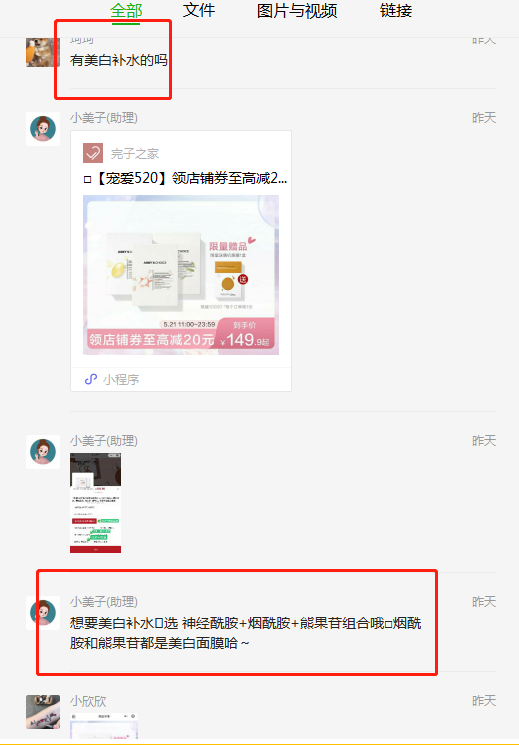 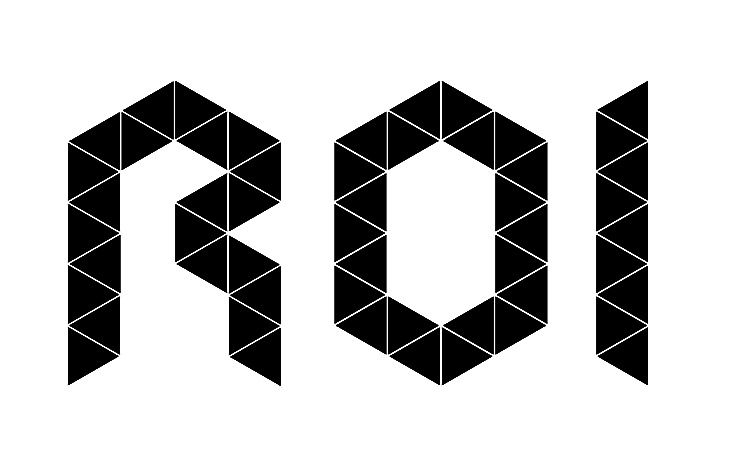 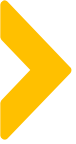 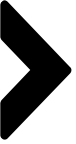 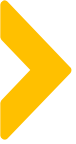 异业合作内容执行--开售
碧翠园
完美日记（9点造势，cue痛点）
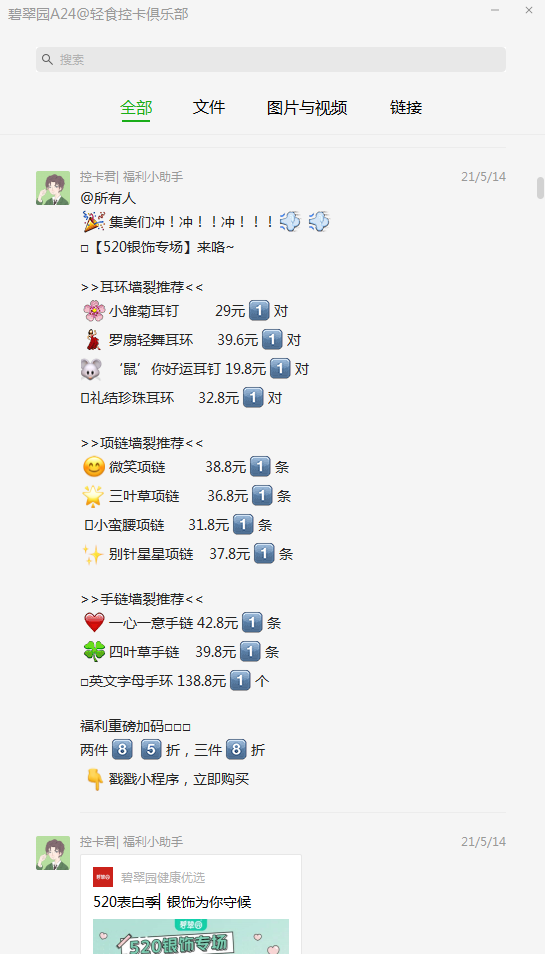 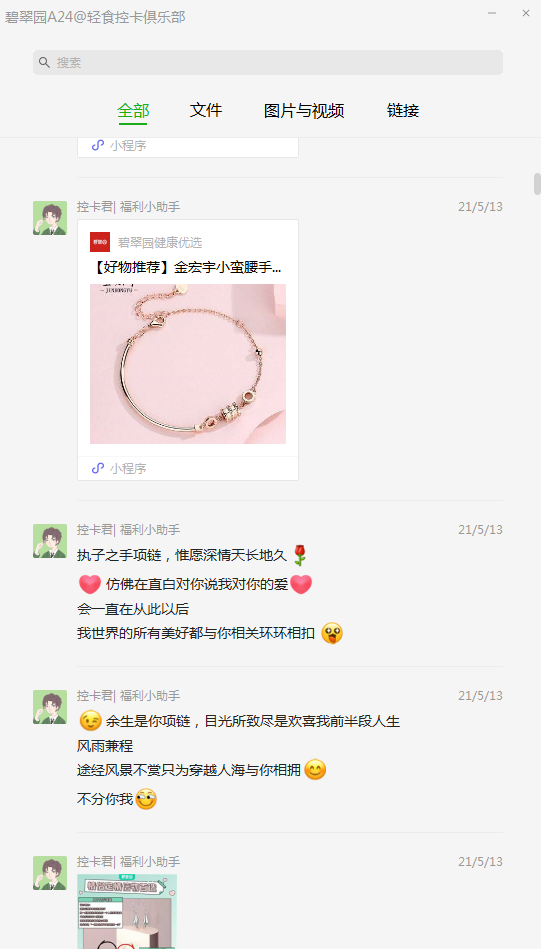 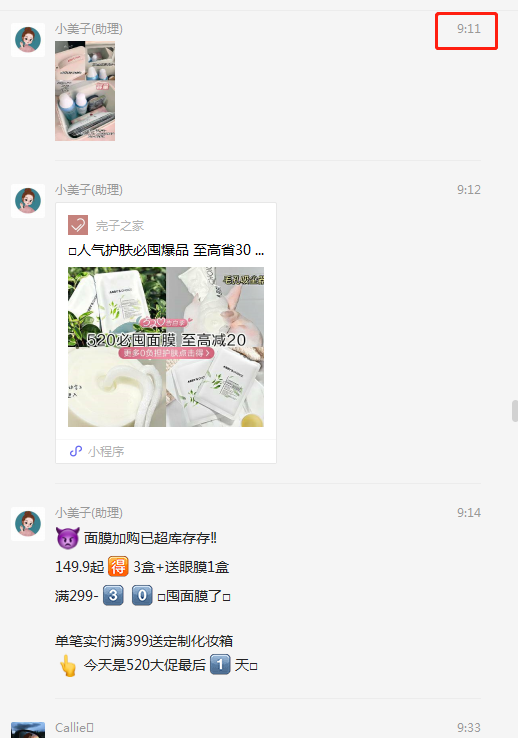 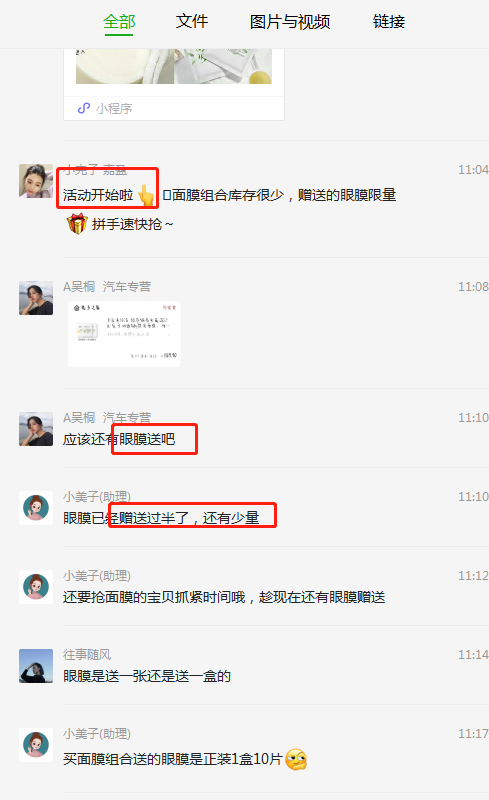 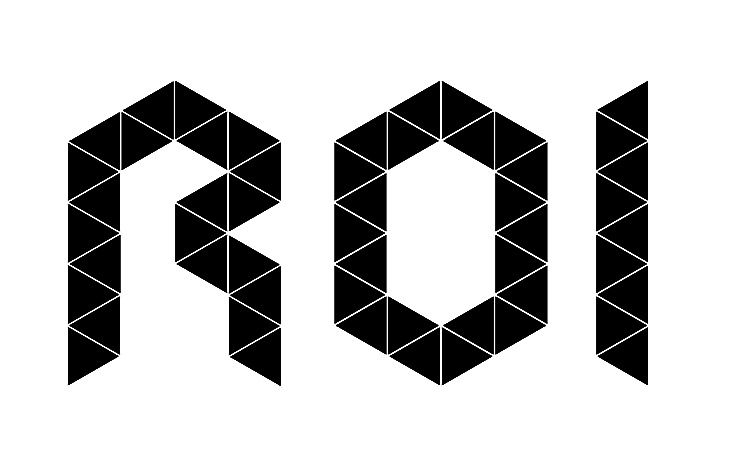 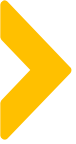 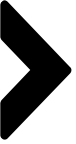 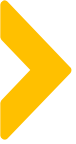 异业合作内容执行--开售
碧翠园（无搭配无造势）
完美日记（促单：赠品+搭配）
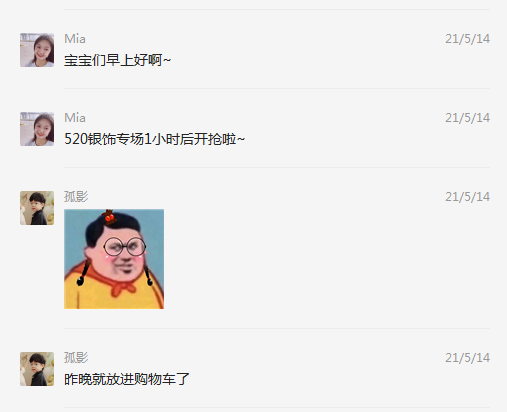 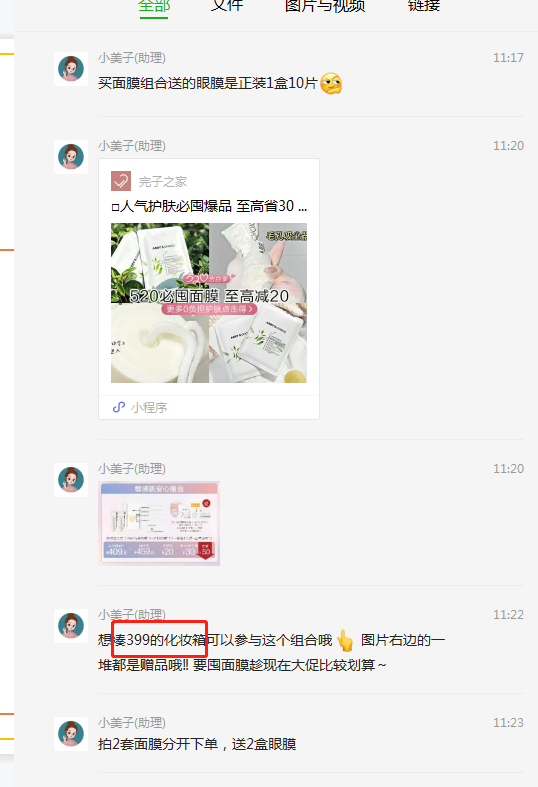 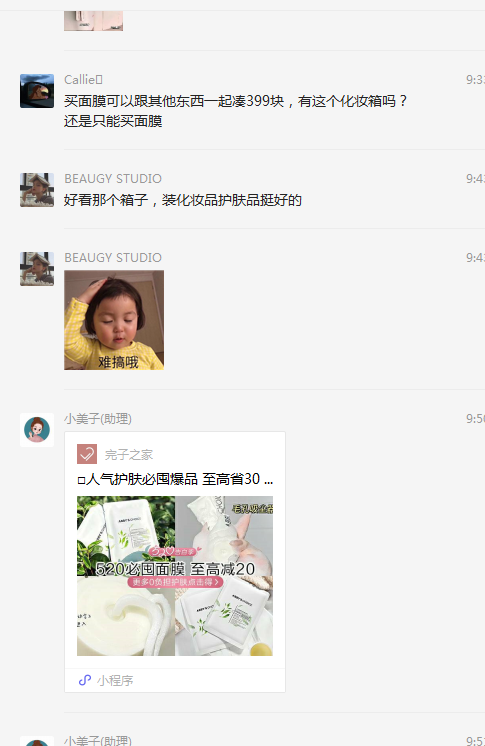 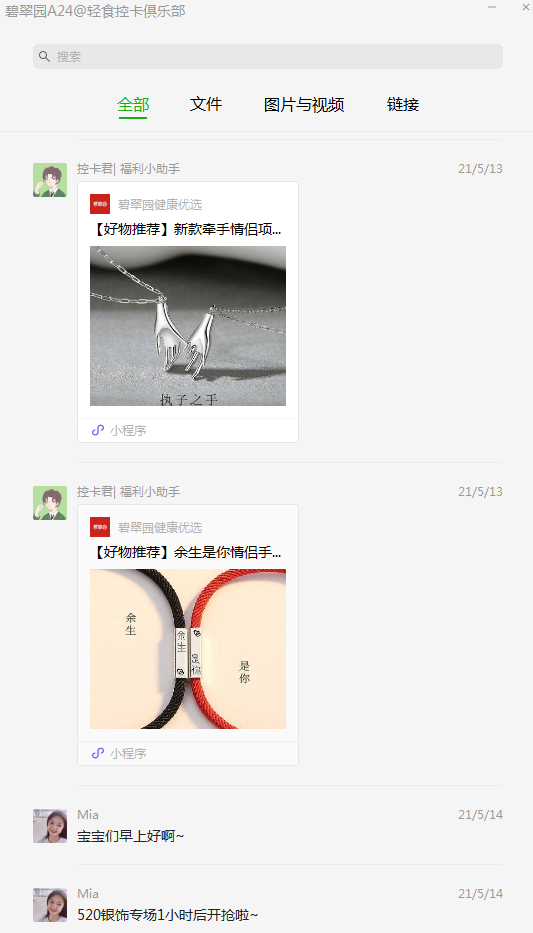 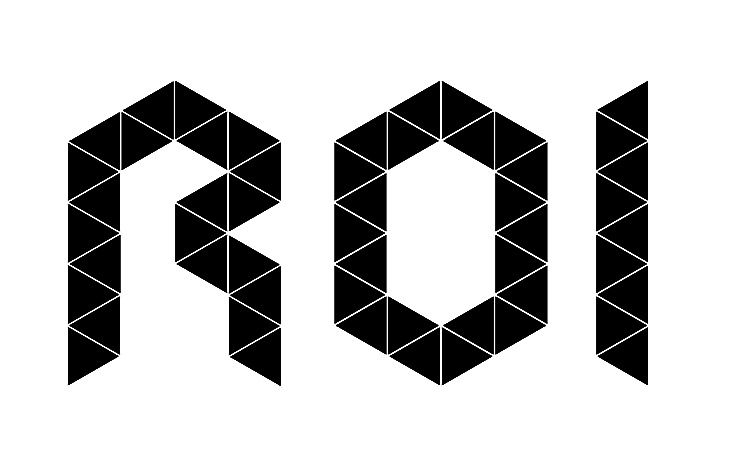 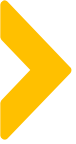 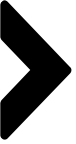 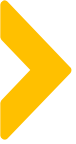 异业合作内容执行--开售
碧翠园（晒单后无建议无搭配无氛围）
完美日记（库存造势）
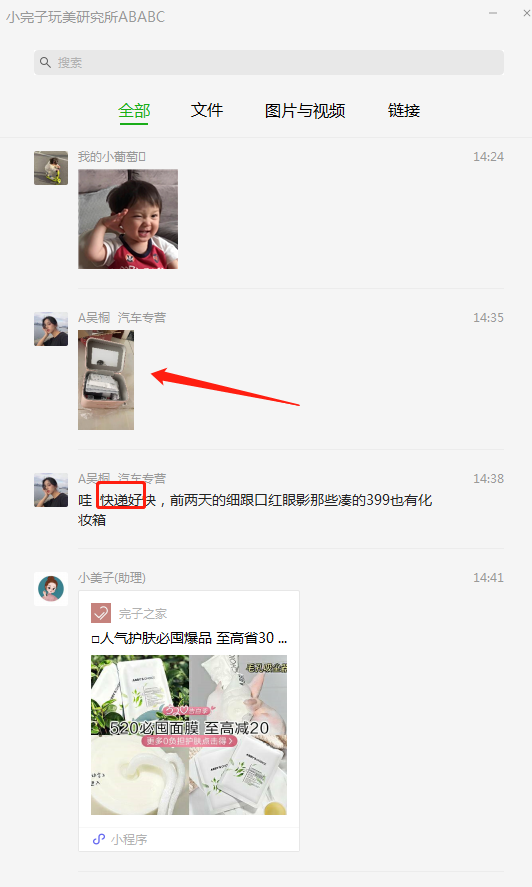 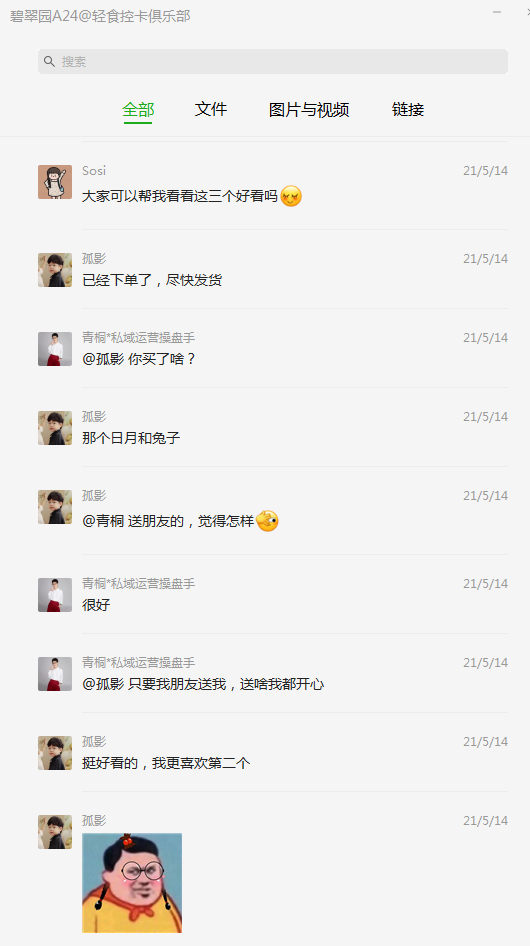 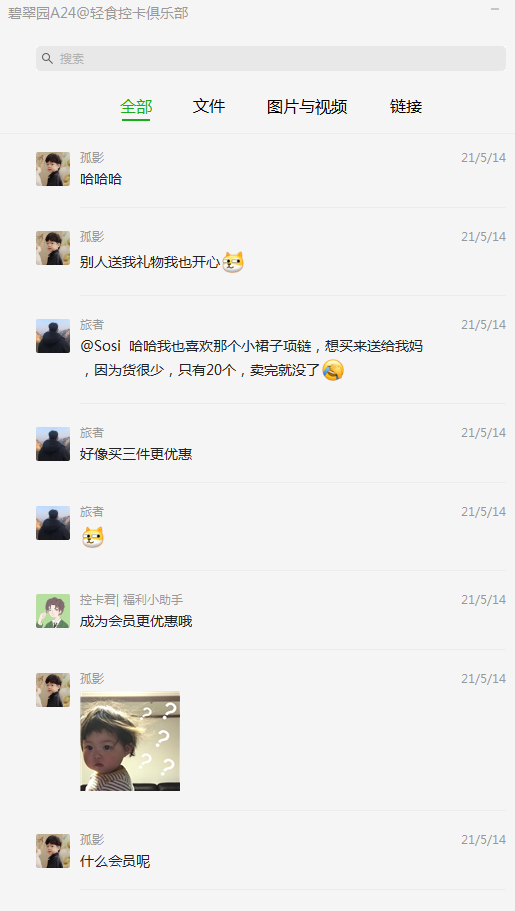 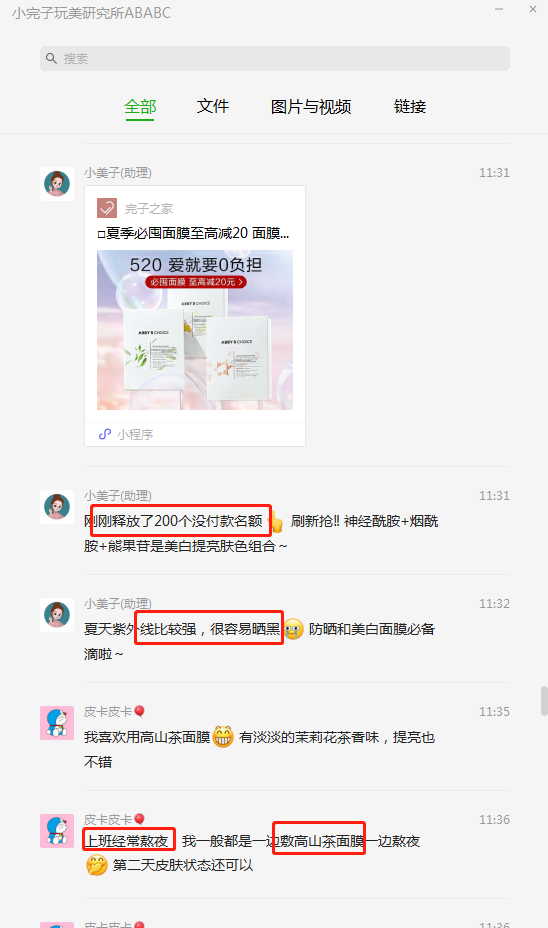 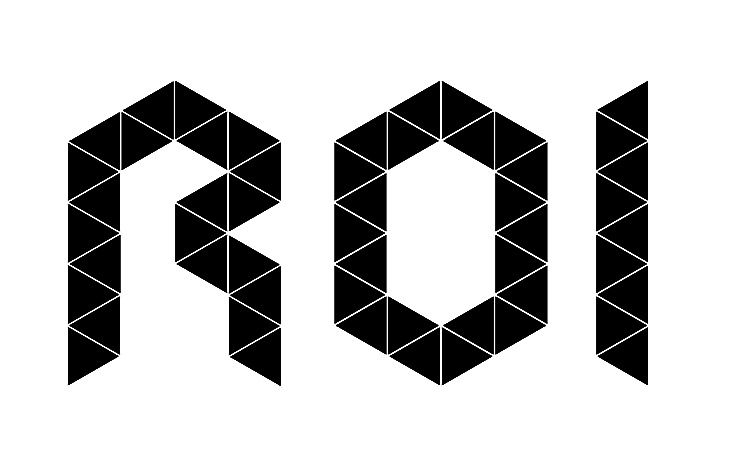 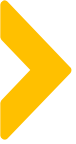 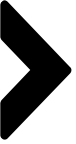 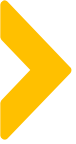 异业合作内容执行--结果
碧翠园（197/14天）
完美日记（302/14天）
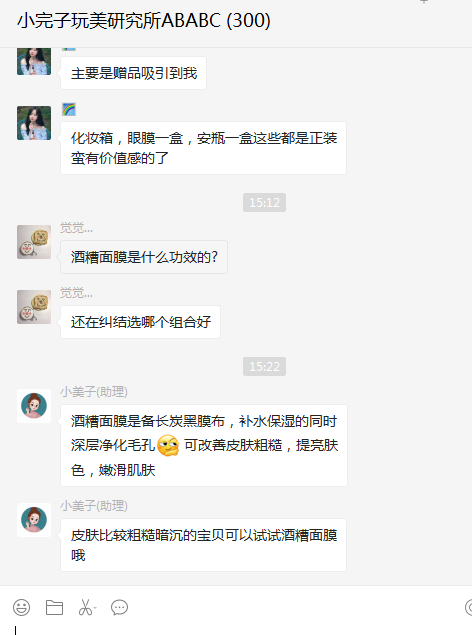 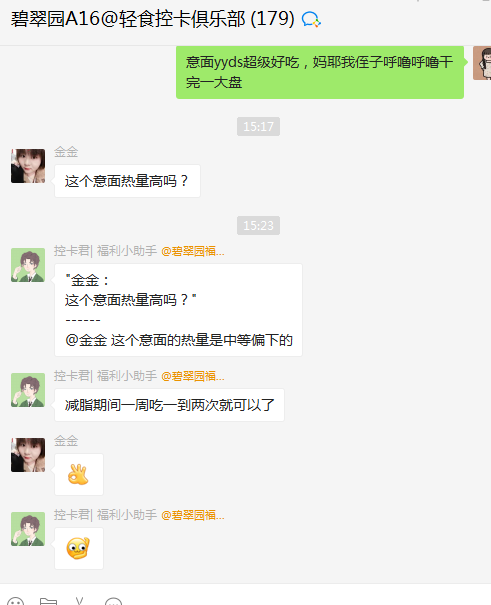 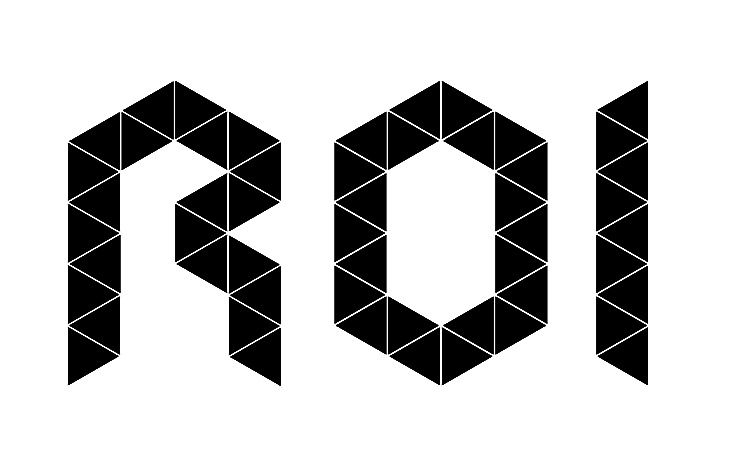 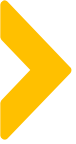 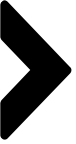 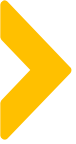 针对案例的延伸思考
1、炸群业绩有可能会达标，退群18（模仿唯品发活动轮播形式）
2、无活动一周退9个，无业绩
3、老板晚上要业绩，白天要活跃，应该先顾哪一头？（大大的问号）
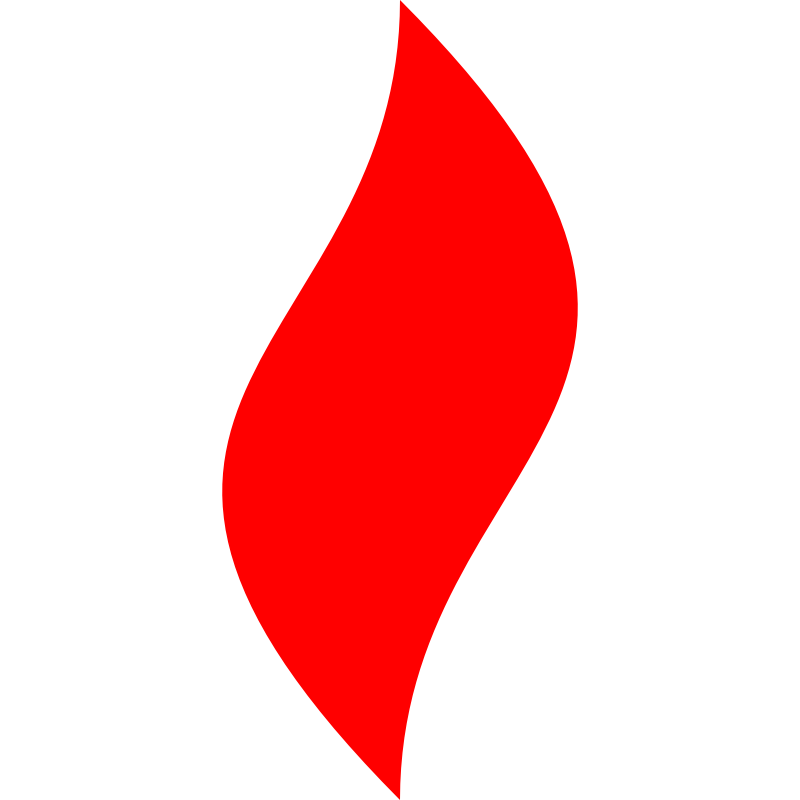 点燃
品牌私域运营中心
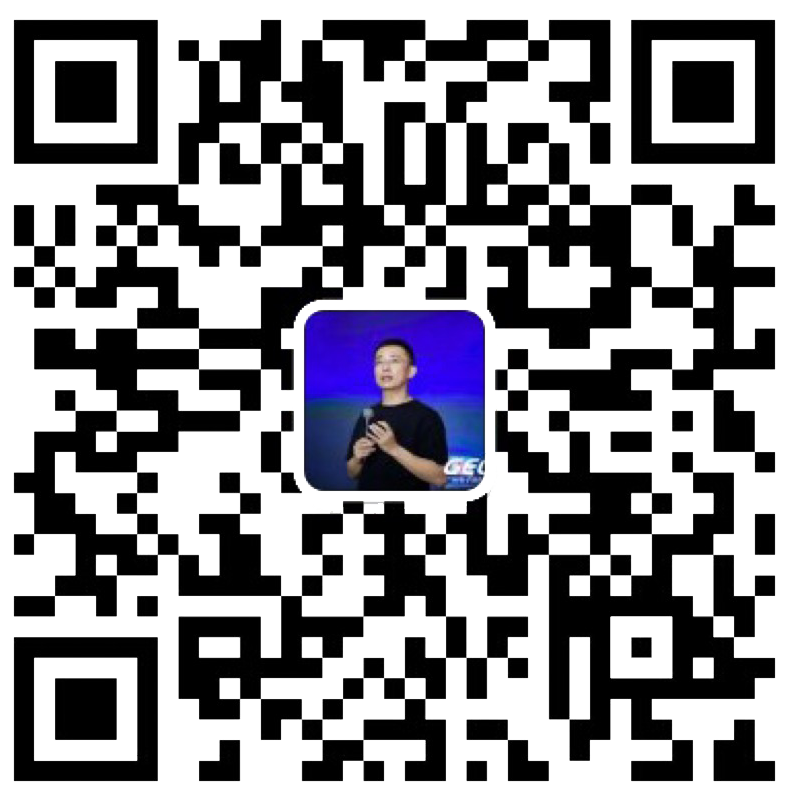 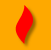 最专业的品牌私域运营服务商
帮你管理最有价值的用户资产
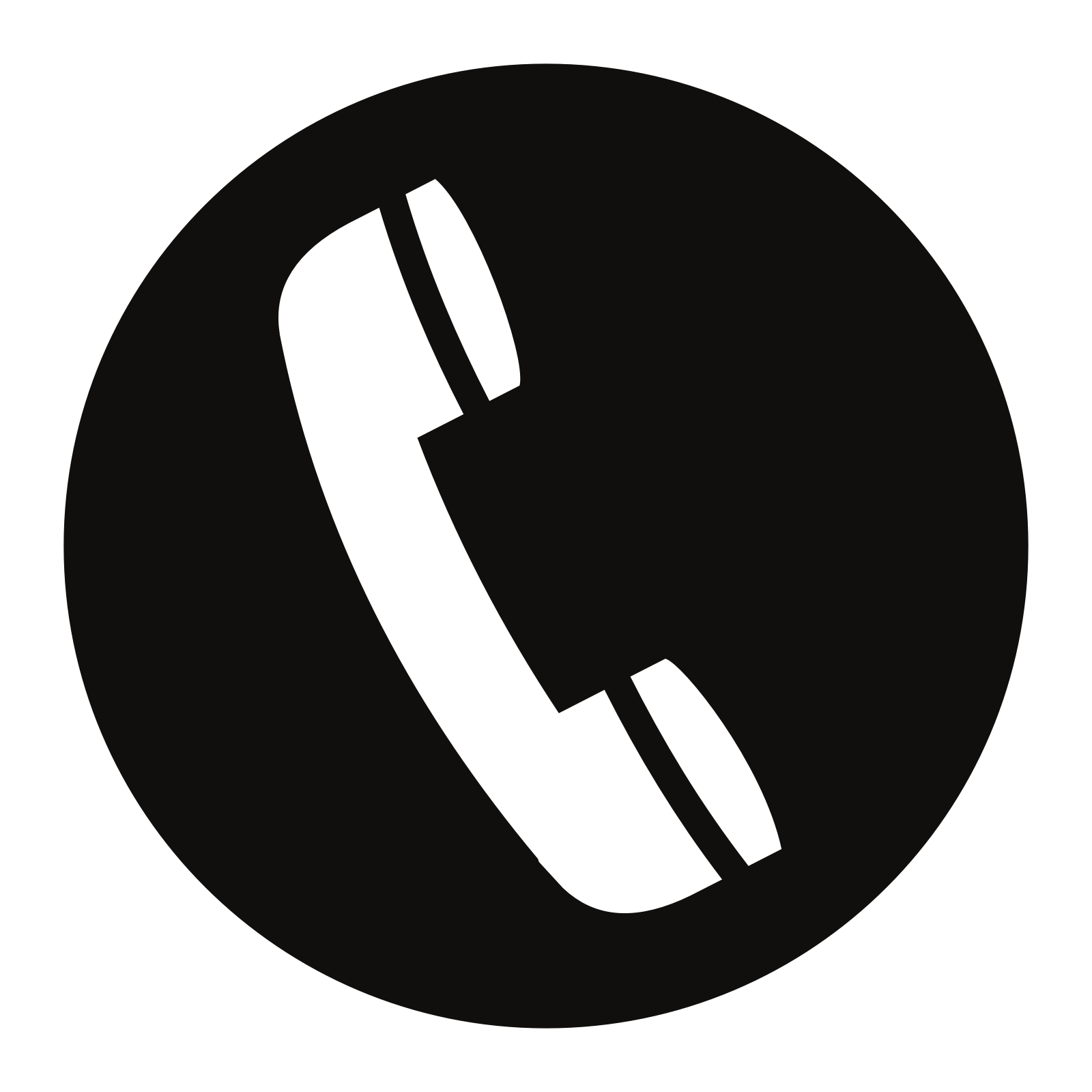 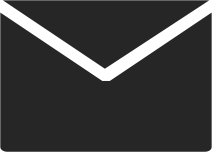 Wei Zi Jun
+86   139  0227  0098
WeChat
510970969@qq.com